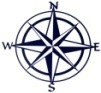 СХЕМА ГРАНИЦ РЫБОВОДНОГО УЧАСТКА
Муниципальное 
образование, 
вид рыболовства
Наименование рыбоводного
участка
длина (м),
ширина (м),
площадь (га)
Описание границ  рыбоводного 
участка
Лебяжьевский муниципальный округ
Географические координаты точек
(с использованием системы         координат WGS84)
№
точ    Е (долгота),   N (широта) 
ки
1.        66°21′56″       55°13′44″
2.        66°22′10″       55°13′25″
3.        66°21′41″       55°13′30″
Площадь – 40,6 га
оз. Большой Желтик
Товарное рыбоводство
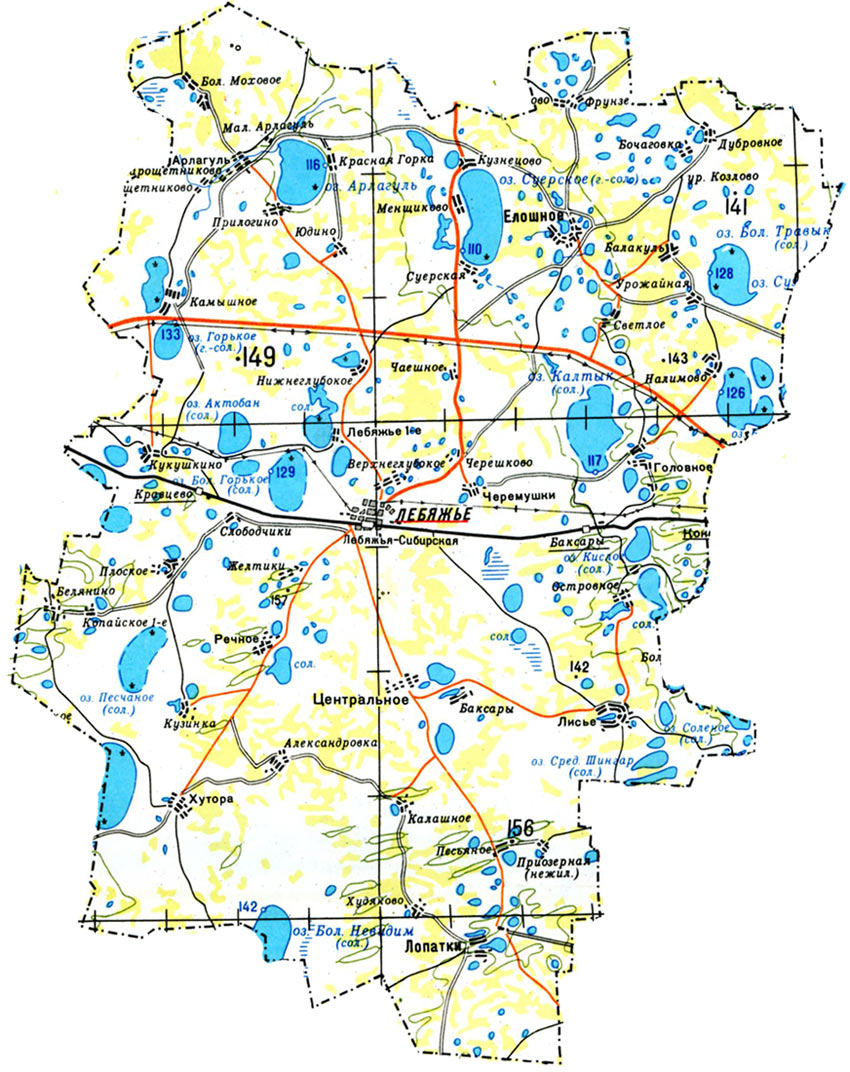 от т. 1 до т. 2 по береговой линии; от т. 2 до т. 3 по береговой линии; от т. 3 до т. 1 по береговой линии
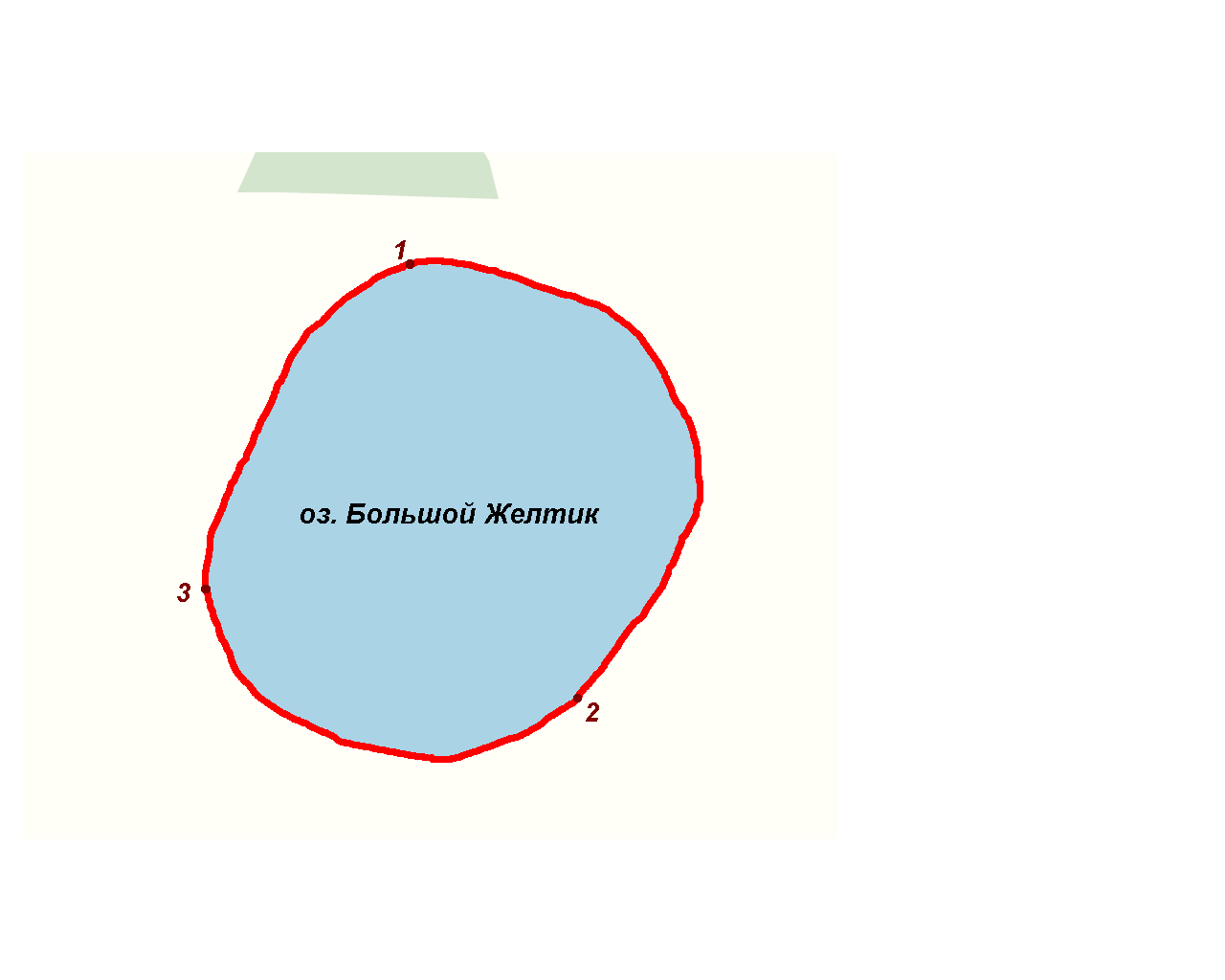 оз. Большой Желтик
Условные обозначения:
-  Граница рыбоводного      
     участка